BLAST(BASIC LOCAL ALIGNMENT SEARCH TOOL)
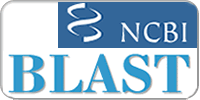 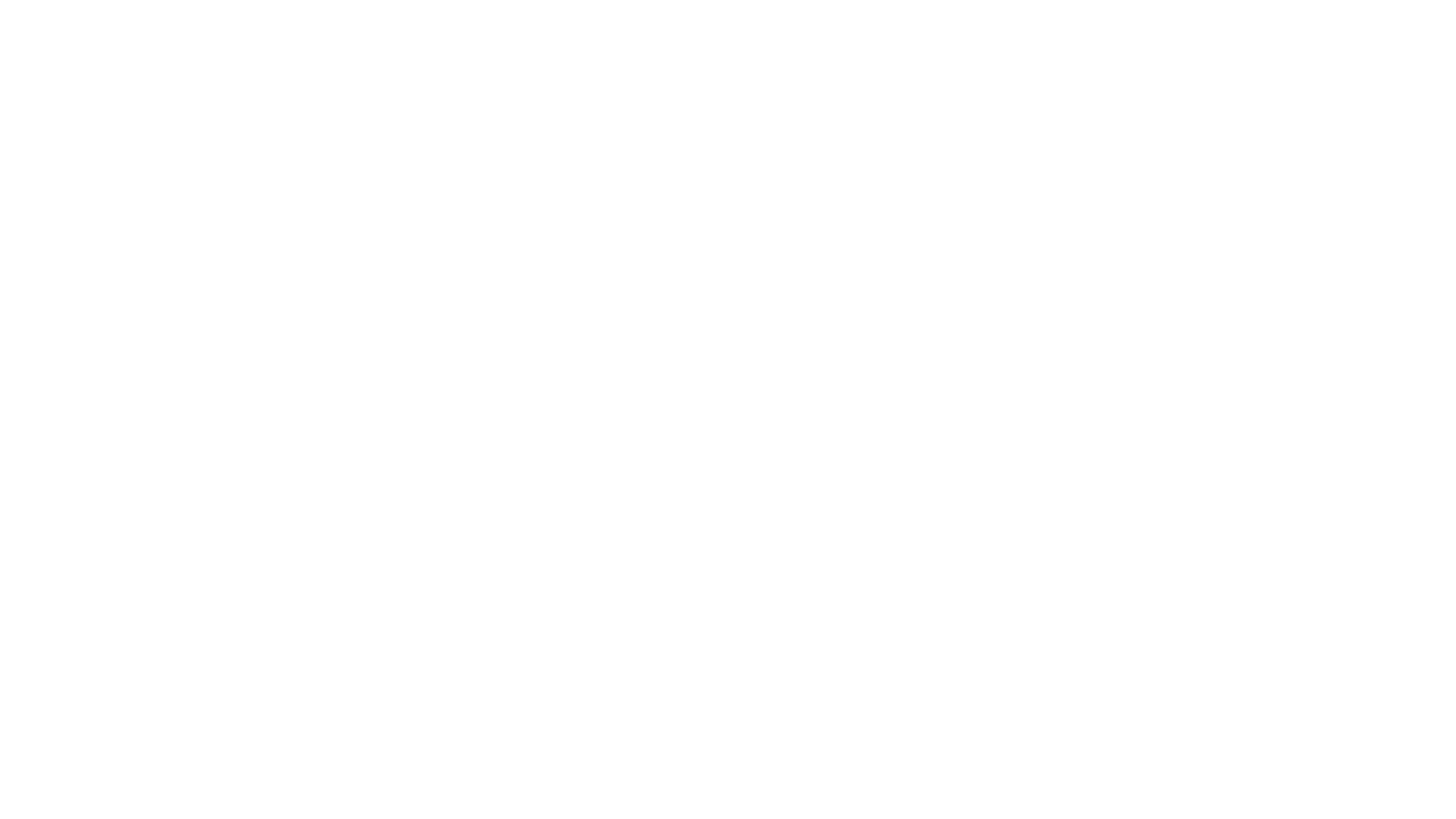 INTRODUCTION
In bioinformatics, BLAST (Basic Local Alignment Search tool) is an algorithm for comparing primary biological sequence information, such as the amino-acid sequences of proteins or the nucleotides of DNA and/or RNA sequences.
The program compares nucleotide or protein sequences to sequence databases and calculates the statistical significance of matches. BLAST can be used to infer functional and evolutionary relationships between sequences as well as help identify members of gene families
 The Five BLAST Programs. The five traditional BLAST programs are: BLASTN, BLASTP, BLASTX, TBLASTN, and TBLASTX. BLASTN compares nucleotide sequences to one another (hence the N)
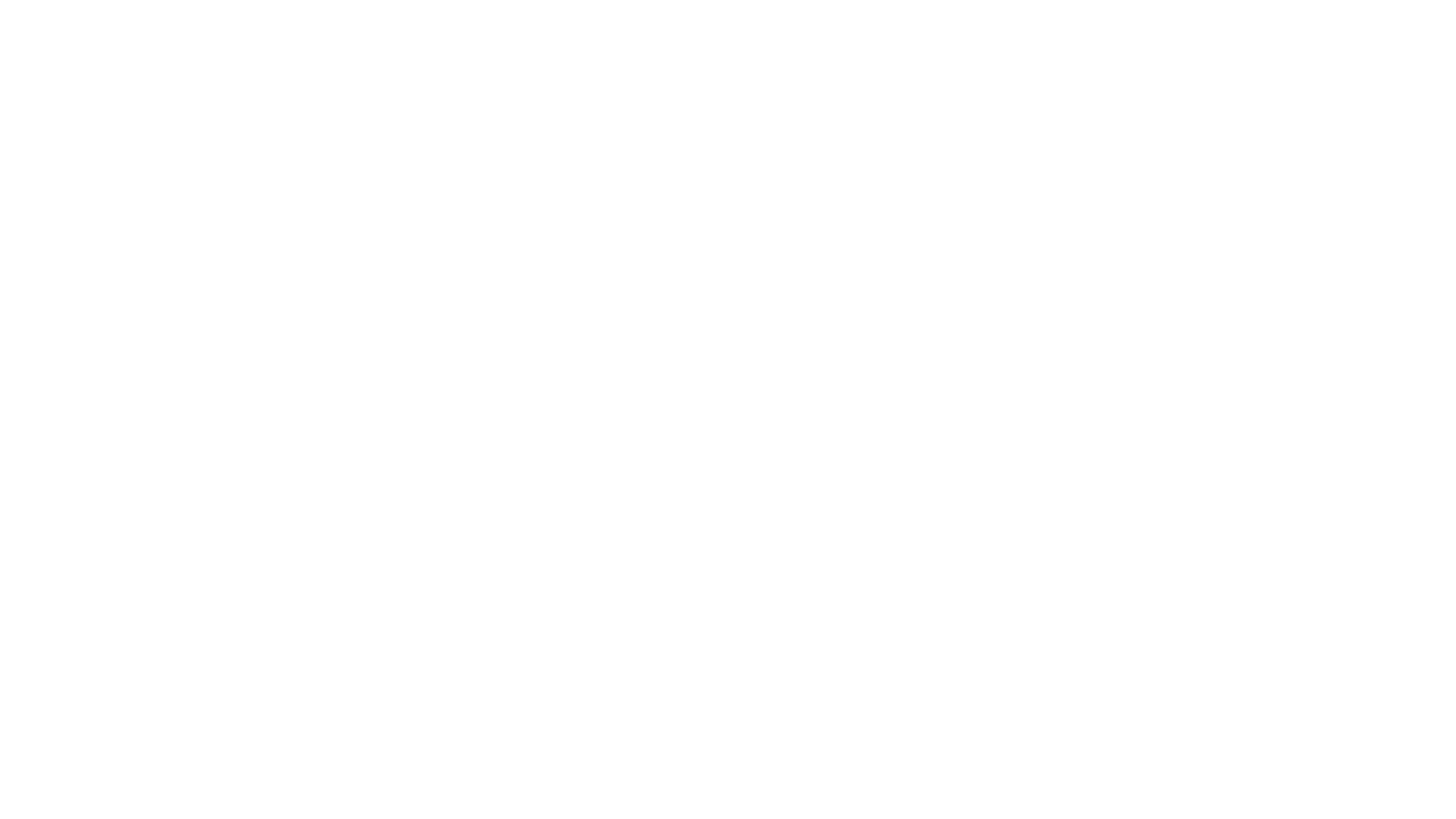 TYPES OF BLAST
TYPES OF BLAST
Nucleotide-nucleotide BLAST (blastn) 
This program, given a DNA query, returns the most similar DNA sequences from the DNA database that the user specifies. 
Protein-protein BLAST (blastp) 
This program, given a protein query, returns the most similar protein sequences from the protein database that the user specifies. 
 Nucleotide 6-frame translation-protein (blastx) 
This program compares the six-frame conceptual translation products of a nucleotide query sequence (both strands) against a protein sequence database.
Nucleotide 6-frame translation-nucleotide 6-frame translation (tblastx) 
The purpose of tblastx is to find very distant relationships between nucleotide sequences.
Protein-nucleotide 6-frame translation (tblastn) 
This program compares a protein query against the all six reading frames of a nucleotide sequence database. 

BLASTn and BLASTp are the most commonly used because they use direct comparisons, and do not require translations. However, since protein sequences are better conserved evolutionarily than nucleotide sequences, tBLASTn, tBLASTx, and BLASTx, produce more reliable and accurate results when dealing with coding DNA.
Reading Frame
a reading frame is a way of dividing the sequence of nucleotides in a nucleic acid into non-overlapping triplets. 
Where these triplets equate to amino acids or stop signals during translation, they are called codons.
A reading frame refers to one of three possible ways of reading a nucleotide sequence.
Let's say we have a stretch of 15 DNA base pairs
acttagccgggacta
We can start translating, or reading, the DNA from the first letter, 'a,' which would be referred to as the first reading frame.
Or we can start reading from the second letter, 'c,' which is the second reading frame.
Or we can start reading from the third letter, 't,' which is the third reading frame.
However, there are actually six reading frames: three on the positive strand, and three (which are read in the reverse direction) on the negative strand
HISTORY
Before BLAST, FASTA was developed by David J. Lipman and William R. Pearson in 1985
BLAST was designed by Samuel, Stephen  at the National Institute of Health and was published in Journal of Molecular Biology in 1990. BLAST was first time introduced in 1990. 
A revised version of BLAST for gapped alignments was proposed in 1997. Gapped BLAST had many advantages as compare to original BLAST. It was approximately three times faster than original BLAST and was more sensitive. It was originally developed & controlled by NCBI 
Initially BLAST was designed only for ungapped alignments.
APPLICATIONS
Identifying Species: With the use of BLAST, you can possibly correctly identify a species and/or find homologous species. This can be useful, for example, when one is working with a DNA sequence from an unknown species. 
Establishing Phylogeny: Using the results received through BLAST, one can create a phylogenetic tree using the BLAST web-page.
DNA Mapping: When working with a known species, and looking to sequence a gene at an unknown location, BLAST can compare the chromosomal position of the sequence of interest, to relevant sequences in the database. 
Locating Domains: When working with a protein sequence you can input it into BLAST, to locate known domains within the sequence of interest. 
 Comparison: When working with genes, BLAST can locate common genes in two related species, and can be used to map annotations from one organism to another.
1. Select the BLAST Program
2. Enter a query sequence or upload a file containing sequence
3. Select the database to search
4.Select the algorithm and parameters of Algorithm for the search
5. Run the BLAST program
5.ANALYZE RESULTS
CONT..
FLOWCHART
ADVANTAGES
A BLAST search enables a researcher to compare a query sequence with a library or database of sequences, and identify library sequences that resemble the query sequence above a certain.
BLAST finds region of local similarity between sequences.
Deterministic algorithms only return one “best” alignment. There may be many alignments with high scores that won’t be found with this approach
DISADVANTAGES:
THANK YOU